磁体与轭铁间支撑结构
裴亚田
20240603
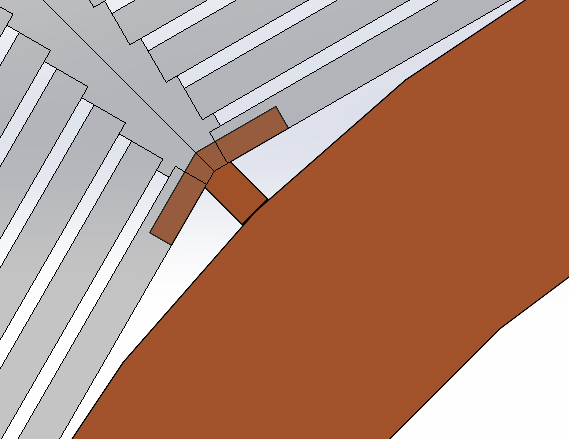 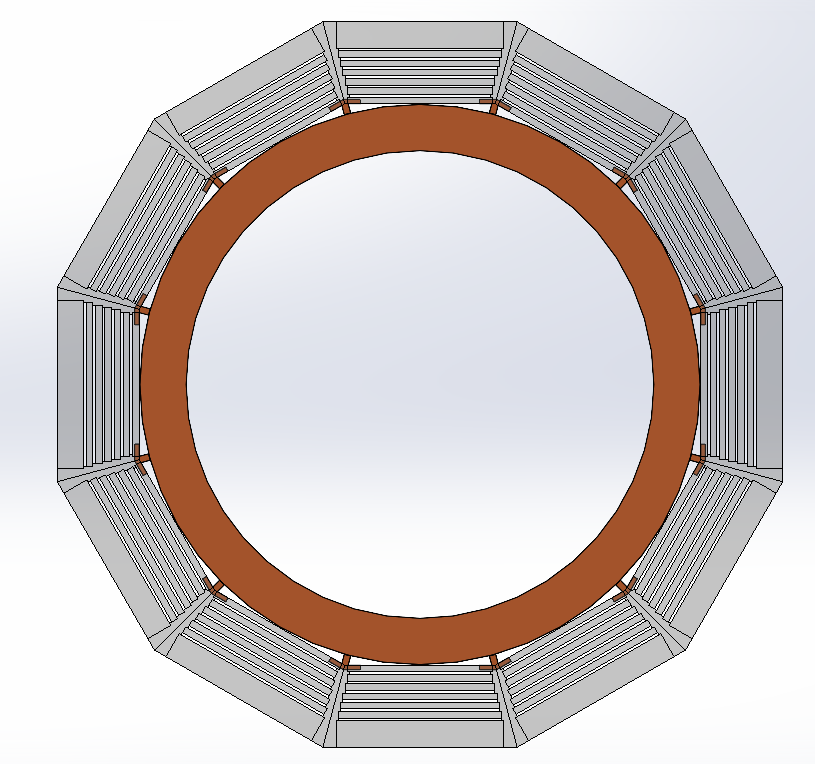 抗剪销
嵌入式T型块
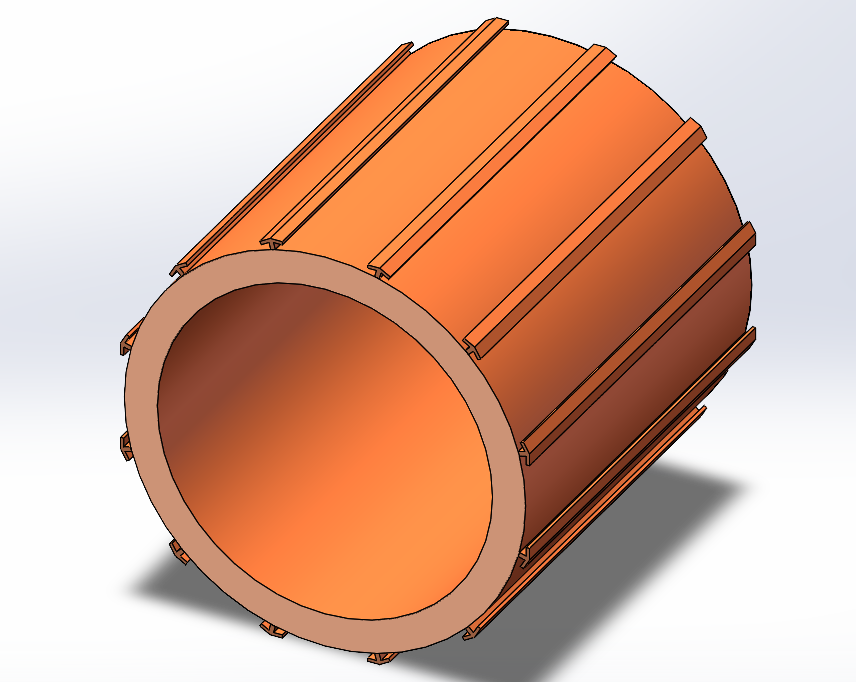 杜瓦
轭铁
嵌入式T型块支撑结构
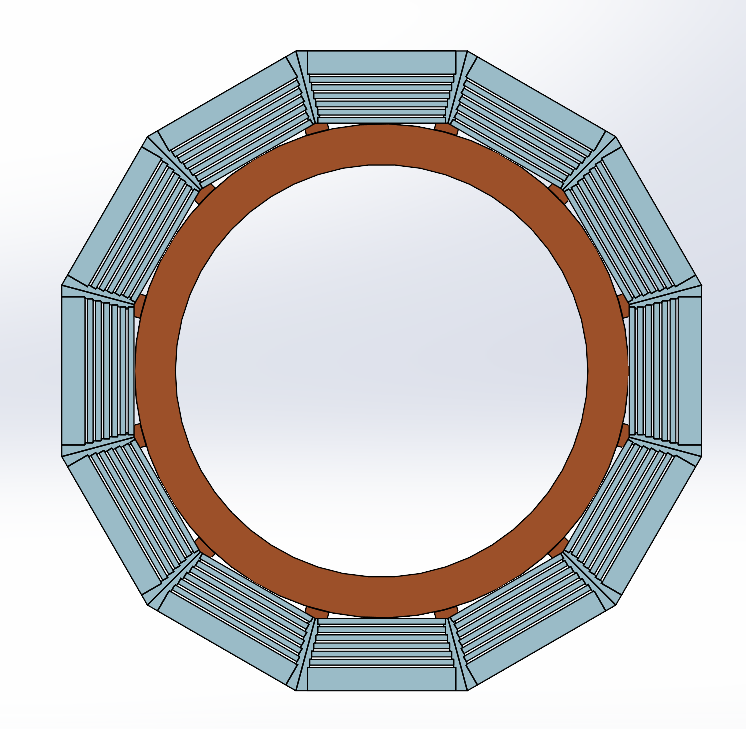 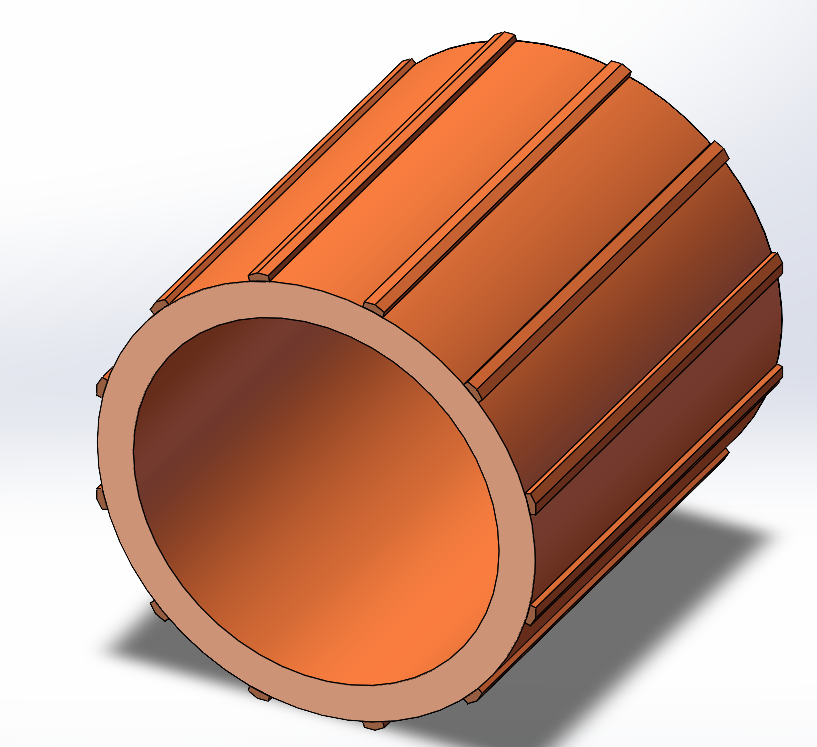 塞块
杜瓦
轭铁
插入式塞块支撑结构